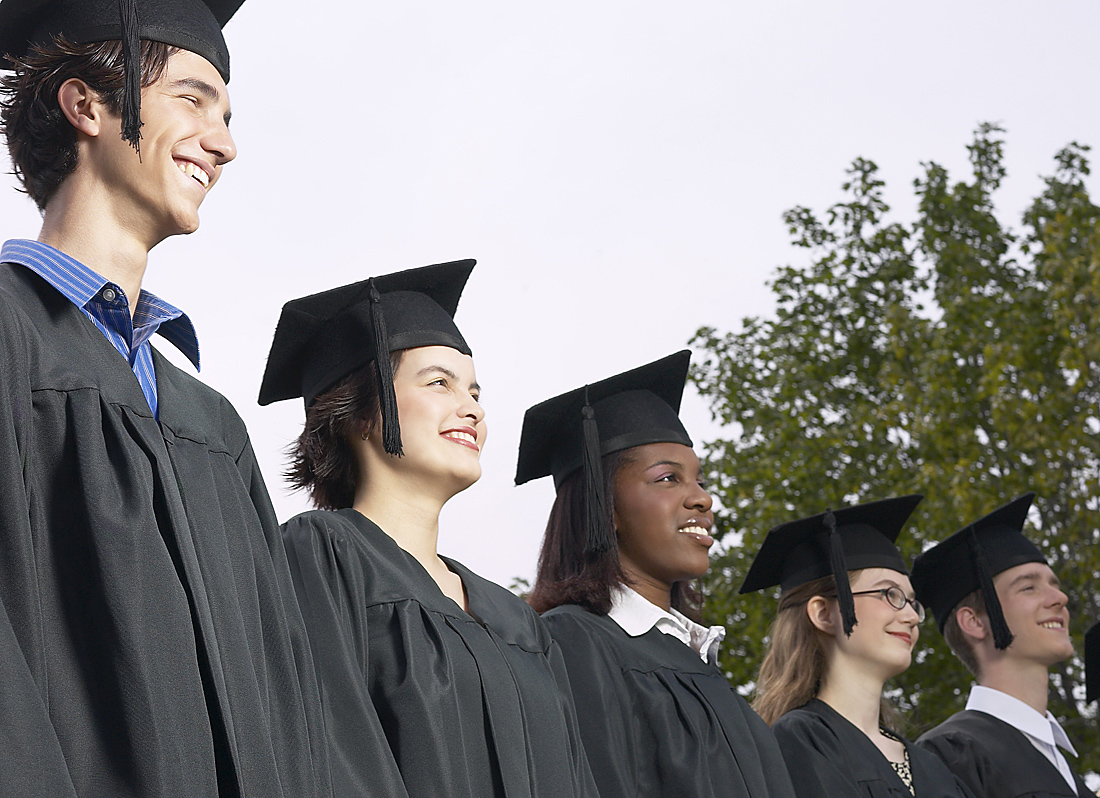 Graduation Day
[Speaker Notes: Have the first slide already projecting as attendees seat themselves. Enter from the rear or side, talking as you enter. Without introducing yourself, say something to this effect: 

May 30, 2010, [insert date of graduation for the class of students you’re addressing] will be an exciting day in your life. You and your classmates will all be together for one last, joyous time. Your families and friends will be looking on proudly. As you sit amongst your classmates and reflect on your accomplishments, you might also think about your future. What options do you think will be available to you? 
 
What will your life hold when the graduation ceremony ends and you leave campus?  
 
Well, that depends.]
Maximizing Career Options
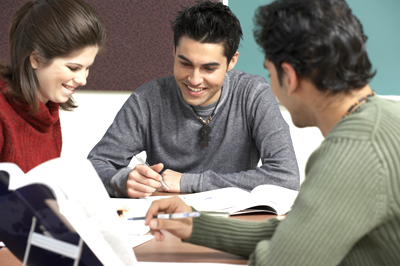 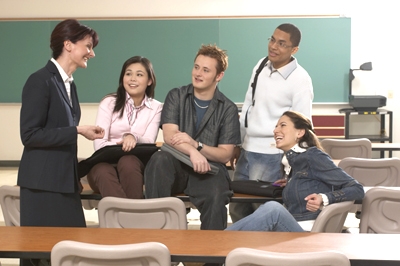 [Speaker Notes: Now, introduce yourself. 
 
The purpose of this program is to give you the information which you will need to “maximize the career options” that will be available to you during your senior year.
 
This program will provide you with the information and guidance to develop the portfolio of skills and experiences sought by employers and graduate/professional schools … regardless of the specific occupation, which you will eventually pursue.
 
Single out a confident-looking student and ask: What do you plan to do after graduation? Most likely, the student will say “I don’t know,” “get a job/enter the work force” or “go to graduate school.” If so, say that the student has a lot of company. If the student says something other than “get a job/enter the work force” or “go to graduate school,” praise the response.]
Today’s Typical Freshman
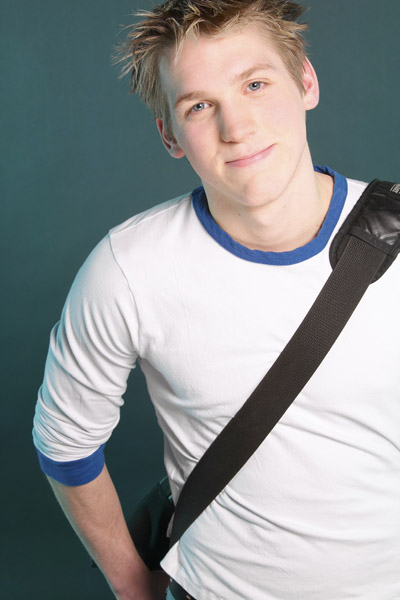 Most have not selected a major 

Many are not sure about their eventual career path

Many who think they know what they want to do will change their minds
[Speaker Notes: You will need to alter this slide to reflect the proper class year in the header. Use information (or statistics, if available) that is relevant for your school. 

If you’re not sure what you’re going to do after college, you’re not alone. In fact, many in your class have yet to select a major and are unsure about their careers. Moreover, there is a good chance that many of you who have decided upon a career will change your minds.]
How will this all happen?
LUCK?
[Speaker Notes: How will everything come together for you so that you can make the best career choice? You may feel that luck or fate will determine the type of options that will be available to you at graduation. 
 
Think about it—you may feel lucky to be a member of the Class of 2010 [you will need to update the class year] at [add School Name]. However, you know that you were accepted because of your achievements during high school. You earned your place in the Class of 2008 [you will need to update the class year]. 
 
The same thing applies to your career. The work you do in college will determine the opportunities that are available to you when you graduate.  
 
If you still believe that luck is going to play a significant role in the career choices that are available to you, let me offer the following definition.]
Luck
“Luck is what happens when preparation meets opportunity.”
Vince Lombardi
[Speaker Notes: Don’t put much stake in luck. As legendary football coach Vince Lombardi said, “Luck is what happens when preparation meets opportunity.” In other words, you create your own luck through hard work. 
 
In your case, the ways in which you perform in the classroom and, depending on the path you choose, on standardized tests, and the experience you accrue through experiential education assignments, part-time or summer jobs, volunteer work, or involvement with campus organizations are only part of the necessary preparation. You must also make your career selection and job search priorities. Get involved with your career preparation now. Take advantage of the programs and services offered through the career center, and take the time to conduct research about industries in which and organizations for which you might like to work. 

By determining your career path and gaining relevant experience in the classroom and through internships and co-ops, you’ll be in the best position to seize a career opportunity when one arises.]
What Graduate/Professional Schools Consider
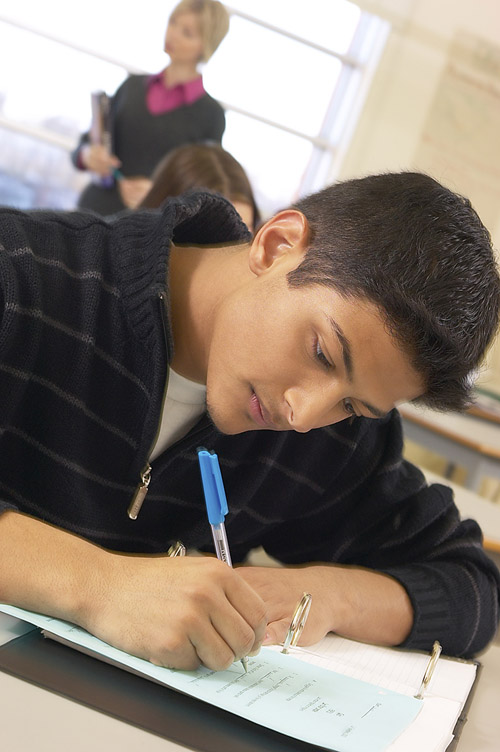 Academic Record

Standardized Test Scores

GRE

LSAT

MCAT

GMAT
Praxis
[Speaker Notes: As I mentioned earlier, several members of your class will probably go directly to graduate/professional school. It goes without saying that if you want to be a competitive candidate, you need to focus on academics during the next three years. Your academic record, along with standardized test scores, will play a tremendous role in determining where you will be accepted.  

If you hope to attend graduate/professional school, your grades have to be your number one priority. You can’t afford to do mediocre work during your first two years if you want to attend a competitive graduate program. While it was true that in the college admissions process more weight was given to you last two years of high school, don’t expect the same pattern to apply in the graduate/professional admissions process. 

Keep this in mind: If you apply to graduate/professional school during the fall of senior year, one-third of the GPA which you will be submitting will have been earned during your first year here. If you have high aspirations, and I expect that you do, you have strive for academic excellence right from your first day at [insert School Name].]
What Employers Consider
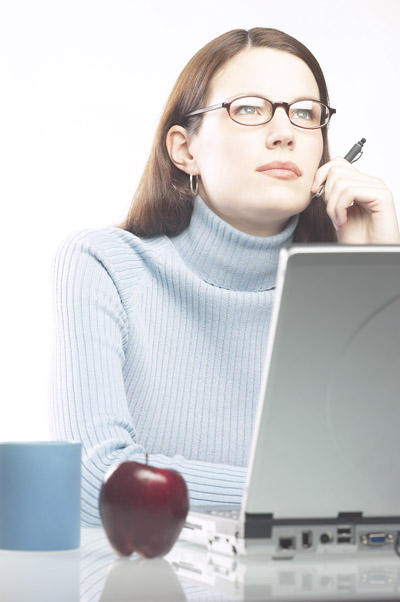 Academic Preparation

Career-Related Experience

Campus Leadership Involvement

Personal Qualities
[Speaker Notes: If you’re planning to enter the work force after graduation, you’ll have to prepare a bit differently than those who plan to continue their education after graduation. While employers will be interested in your academic record, they will also expect that you have had at least one internship or co-op, that you have held campus leadership positions, and that you possess the personal qualities necessary to succeed with their organization.

Organizations are looking for evidence that you not just fit in to their organization and its corporate culture, but that you will flourish there.]
Academic Preparation
Prior to  your graduation, you will be preparing to enter the work force or applying to graduate/professional school

Be aware that both employers and graduate/ professional schools, consider GPA (which does include your first-year grades!) when selecting candidates for employment or admission to their programs


Select a major that is of strong interest to you and in which you will excel
[Speaker Notes: Regardless of what you plan to do after graduation, your grades do matter. Therefore, your “job” during your time at Frostburg State University is to be the very best student possible. Three years from this September when you are applying to schools or submitting your resume to employers, you will want to impress them with how well you have done your job as a student.

The first step is to select a major that is of strong interest to you. Doing so provides you with the best opportunity to excel.]
Academic Preparation (cont.)
If you have an aptitude for and interest in math and/or science, begin course work in these areas during your first year

If you enjoy languages, go beyond the minimal requirements (Intermediate level) to develop a proficiency or fluency in a foreign language

Whatever your major, if you are considering a career in business, take at least two semesters of accounting, economics, and calculus
[Speaker Notes: Customization tip: At this point of the presentation, provide general and practical information to the attendees—the type of guidance you’d give to an undeclared first-year student who might walk into your career center. For instance:  

If you are entering [Insert School Name] as an undeclared major, but think you may want to major in math or science, I recommend that you enroll in those courses as a first year student because of the sequential nature of required courses in these disciplines.

You’ll all have to take at least one year of a foreign language. If you enjoy the language and are earning at least a “B,” consider taking upper division classes with the goal of gaining fluency. In particular, achieving fluency in Spanish will be an asset in just about any occupation you may wish to pursue.

If you are considering a career in business, I strongly recommend that you take at least two semesters of accounting, economics, and calculus, as well as statistics. These courses will provide a very useful background for business, especially if you choose to pursue a finance-related career.]
Career-Related Experience
Identify occupational fields which are of potential interest by utilizing the following resources:

Career exploration and individual career counseling

Career center web site

Career resource library

Alumni/ae career advisers
Participate in the internship/co-op program

Visit the Career & Professional Development Center, 110 Pullen Hall or call for an appointment at 301-687-4403.
[Speaker Notes: Before talking about the programs for students to gain career-related experience, I want to discuss some of the resources we offer to help learn about potential career paths. 
 
Describe some of the career exploration and job-search resources your career center offers. This is a chance to “sell” your services, so provide relevant facts and tangible benefits.  
 
Then, discuss the importance of participation in experiential education programs and describe the programs your center has to help students gain career-related experience. 

Internships and co-ops are increasingly important: Not only do they help students gain the relevant work experience they need to be productive employees, but also internships are an effective way for employers to identify and recruit students for your organization. 

New college graduates who have participated in an internship or cooperative education assignment give themselves a big “leg up” in the job market. In a recent study by the National Association of Colleges and Employers, responding employers reported that, on average they extend offers for full-time employment to about 58 percent of the students who served internships with their organizations, and to more than 60 percent of those who have taken part in co-op assignments with them. And in a separate study, employers rated internship and cooperative education programs as among their most effective methods for attracting and hiring new college graduates. 

Participating in these programs also allows you to take an organization or industry for a “test drive” to see if an they are a good fit.]
Campus Leadership Involvement
Review the list of student organizations in the Student Handbook and explore ones that interest you


Join and become an active member of two organizations


During your sophomore year, begin to assume leadership responsibilities in “your” organizations and explore leadership opportunities as a resident assistant, orientation leader, or peer educator
[Speaker Notes: In addition to grades and internships and co-ops, today’s employers expect that candidates will have been involved in campus leadership positions. It is through these positions that you will have the opportunity to develop many of the skills that are sought be employers, such as time management, priority setting, working as a member of a team, problem solving, and conflict resolution.

I realize that I’ve been telling you how important grades are to both grad schools and employers. You may be thinking, “If that’s the case, I won’t get involved in activities.” However, if you expect to enter the work force after graduation, you can’t afford to ignore participation in campus organizations. I recommend that you become an active member of two student organizations during your first year. Then as a sophomore, begin to take on leadership roles in these organizations.]
Personal Qualities
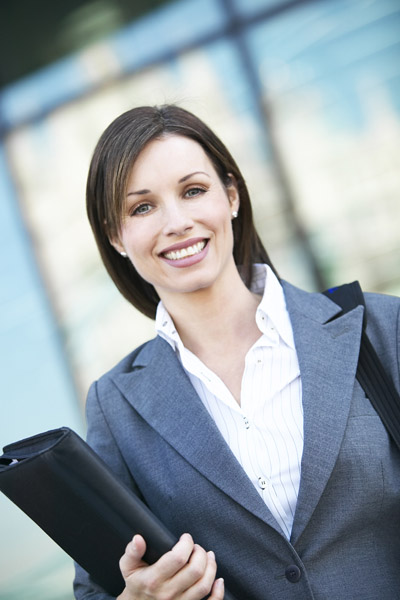 Interpersonal communication skills

Initiative 

Self-confidence

Enthusiasm
[Speaker Notes: What are the personal qualities employers look for in the students they hire? In the Job Outlook 2006 survey conducted by the National Association of Colleges and Employers, participating employers were asked to rate the importance of candidate qualities and skills on a five-point scale, with five being "extremely important" and one being "not important." The most desired characteristics were:

Communication skills with a 4.7 average, 
Honesty/integrity at 4.7, 
Teamwork skills at 4.6, 
Strong work ethic at 4.5, 
Analytical skills at 4.4,
Flexibility/Adaptability at 4.4, and
Interpersonal skills at 4.4. 

Ironically, when asked what skills and qualities new college graduates are most likely to lack, survey participants cited communication skills. Your college career presents you with the opportunity to hone these skills so that during your job search, you can stand out from the crowd. 

Having good grades, an internship, and leadership experience on your resume is a key to being selected for interviews. Once you’re in the interview, your personal qualities will play a big role in determining whether or not you will be receive a job offer. 

Becoming a leader in one of our student organizations will provide the opportunity to develop these personal qualities. Serving as an [List leadership opportunities on your campus, such as admissions tour guide, resident assistant, orientation leader, or peer educator] are other great ways to contribute to the campus community and grow as a person as well.]
Career Preparation —Your First Year
Excel academically
Join two campus organizations
Register with the career center and use its resources toexplore career options
Attend career panels/presentations
Conduct informational interviews with relatives, friends of the family, neighbors, and your friends’ parents
Meet with department advisers, and/or departmental graduate studies advisers
Explore summer job opportunities in the career center and on the center’s web site
[Speaker Notes: We now move into a year-by-year guide for career development. As you can see, I have several suggestions for the first year beginning with your emphasis on academics. Maintain your drive to excel academically throughout your career at [Insert name of school]. 
 
In addition, employers will look favorably upon candidates who hold leadership positions. Again, by joining two campus organizations as first year students, you will be in position to assume a leadership role as a sophomore. You can’t expect to join an organization as a sophomore or junior and be elected president that year!
 
Here, talk about some of the career exploration opportunities that are available on your campus. Explain how first-year students can take advantage of these offerings, and how, by doing so, they are laying the groundwork for their job search. Furthermore, explain to attendees that, even if they do not know what they want to do, by undertaking the process now, they will be able to get a better grasp of what different jobs entail. 
 
If you are even remotely thinking about graduate/professional school I recommend that you introduce yourself to the appropriate adviser during your first year. Don’t wait until you’re a junior to learn about the credentials sought by  graduate/professional schools. Meeting with these advisers as a first-year student, will allow you plan a course of study that will put you on the right track to prepare yourself for the very competitive graduate/professional school admissions process.
 
Finally, use the career center and its resources to explore summer employment opportunities. If possible, look for a position in a field you might be interested in for your professional career. Looking ahead to your job-search process, the more of a connection that you can make between your academic and internship or co-op experience and a position, employer, or industry the better.]
Career Preparation —Your Sophomore Year
Excel academically
Assume entry-level leadership positions in campus organizations
Participate in career assessment and exploration groups
Attend career fairs, and use the career resources library and career planning web site to research potential careers
Attend workshops on resume writing, cover letter preparation, interview skills, and the summer job search
Prepare a resume and have it critiqued by one of our knowledgeable staff
[Speaker Notes: Your sophomore year is the time to start becoming more active on campus and in your job search. Building upon your involvement in campus organizations from your first year, you should now make the move into leadership positions in campus organizations. This will be a critical element of your experience that will stand out to future employers, who seek not just participants, but leaders, among the students they hire. 

Attend career fairs for an introduction to the types of recruiters who actively recruit at [insert school name]. Meet recruiters from organizations that interest you, however, be sure to tell recruiters that you are a sophomore. Learn about these employers and their experiential education programs. 

Participation in career assessment and exploration groups is an excellent way to match your interests with potential careers. Furthermore, once you find several careers, employers, or industries that interest you, use the resources available in the career center—especially the expertise of the advisers—to conduct research. 

In addition to assessment and career exploration assistance, these advisers can help you set the course to achieve your goals. The career center offers [insert some of you career center’s offerings, such as resume writing, cover letter preparation, alumni mentoring, and interview skill workshops]. Although it will change in the coming years, your sophomore year is a good time to create a resume and have an adviser critique it and offer recommendations.]
Career Preparation —Your Sophomore Year (cont.)
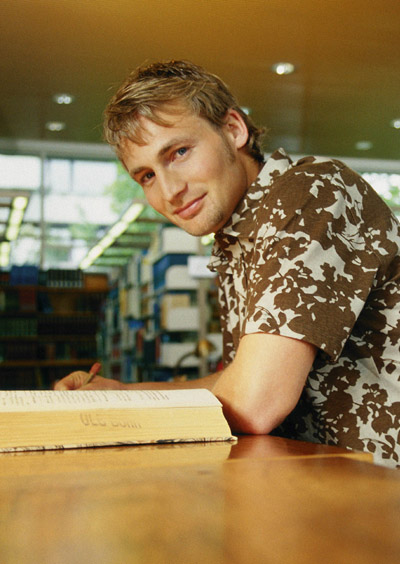 Explore internship opportunities, and apply for a career-related summer internship

Meet with the graduate studies adviser, if appropriate
[Speaker Notes: It’s also a good time to consider a career-related summer internship. Participating in an internship is a great way to gain “hands-on” experience in a field which is of interest to you. At the same time, it gives an employer a chance to assess your performance and provide you with valuable feedback about what you do well and those areas in need of development. 
 
Customization tip: You might mention that this is a good time for students who are performing well in the classroom to think about applying for academic awards. For instance:
 
In the slide for your first year, I recommended that you meet with graduate/professional school advisers. I suggest that during your sophomore year, those of you who are doing exceptionally well academically, and by that I mean having a GPA of 3.4 or better, meet with the graduate studies adviser. This person works with students who have the potential and interest in applying for prestigious academic awards, for example, the Watson, Marshall, Rhodes, and Fulbright awards.]
Career Preparation —Your Junior Year
Excel academically
Enroll in upper division foreign language classes
Participate in the internship or co-op program
Assume campus leadership positions
Identify tentative career objectives and potential employers, or begin to explore graduate/professional school options
Attend career fairs and employer information sessions. Continue informational interviewing with alumni/ae
Begin preparation for fellowships
[Speaker Notes: By your junior year and after going through the career exploration phase, many of you will know your career objectives. Will you plan to enter the working world or attend graduate school? Will some other path be in your future?
 
Whatever you decide, your best bet for success is to keep driving toward that goal. Make yourself attractive to potential employers or grad schools by taking upper-level foreign language courses. Attend career fairs and information sessions, and meet recruiters from industries and organizations that interest you. Learn about these employers’ missions, corporate culture, and opportunities for graduating seniors. Find out which organizations offer the best fit for you. 
 
If you decide to enter to workplace, begin making the connection between your academic, volunteer, campus leadership, experiential education, and work experience and the positions and organizations which are of particular interest to you.]
Career Preparation —Your Junior Year (cont.)
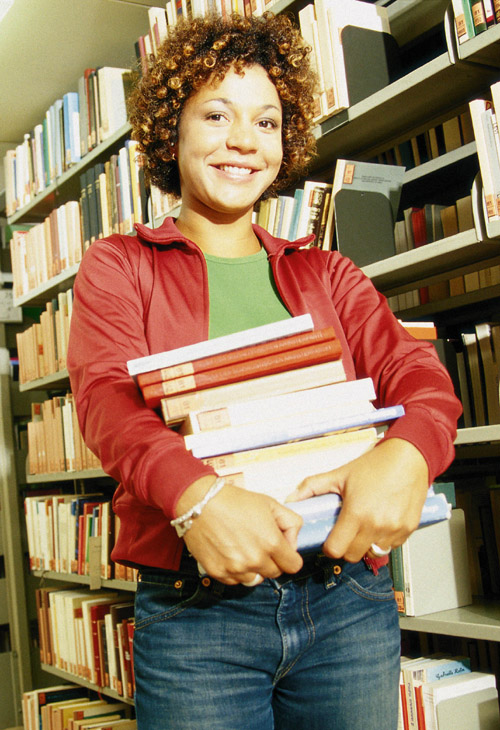 Prepare for the GRE, LSAT, or MCAT if you plan to go directly to graduate/professional school

Complete a career-related summer internship
[Speaker Notes: If you decide to enter graduate school, I emphasize very strongly that you prepare conscientiously before taking any of these exams, and that starts with speaking to the appropriate graduate or professional school adviser. Students often say that a parent had encouraged him/her to “just take the LSAT to see how you’ll do.” Please be advised that the LSAT does not let you take your highest score if you’ve taken it more than once. If you take it more than once, your scores will be averaged. Therefore, make sure you’re not only fully committed to taking the test, but thoroughly prepared, as well. 

Also, please note that I did not mention the GMAT. This is because the more selective business schools expect candidates to have at least two to three years post-baccalaureate work experience.]
Career Preparation —Your Senior Year
Excel academically
Continue involvement as a campus leader
Participate in an academic internship
Submit fellowship or graduate/professional school applications
Use campus programs, such as an alumni network, on-campus recruiting, resume referral, and consortia resources to continue your job search
Reap the rewards of your hard work!
[Speaker Notes: Sure, it’s your senior year, but your work is far from being done. You haven’t reached the finish line just yet. Make sure you run through the tape; don’t stop short. Continue to excel academically and be a leader on campus. If you haven’t yet done so, participate in an internship or co-op. If it is the path you have chosen, submit fellowship or graduate school applications. If you plan to begin your professional career, continue your job search by taking advantage of the resources and programs your career center offers, such as [Insert programs/services geared toward seniors]. 
 
Through it all, enjoy all that you have worked for and get ready to reap the rewards of your hard work!]
Success
“True success is attained only through the satisfaction of knowing you did everything within the limits of your ability to become the very best that you are capable of being.”

John Wooden
[Speaker Notes: Remember, the way you perform in the classroom and during an internship, the level to which you get involved in campus organizations, and the preparation you do today, will affect the opportunities that will be available to you upon graduation.  
 
Take a look at former UCLA basketball coach John Wooden’s definition of success. During the next four years, will you do everything you need to do to ensure a successful start to your professional career? Will you be the best that you are capable of being? Start today to build the foundation for May 2010. [insert graduation year for the class of students you’re addressing]]